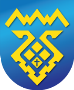 Администрация 
городского округа Тольятти
Общественные обсуждения предварительного распределения бюджетных ассигнований на 2025 год и на плановый период 2026 и 2027 годовГлавный распорядитель бюджетных средств – Управление туризмаадминистрации городского округа Тольятти
Финансирование на 2025 год
Всего: 7417 тыс. руб.
Задачи муниципальной программы «Создание условий для развития туризма на территории городского округа Тольятти на 2021-2030 годы»
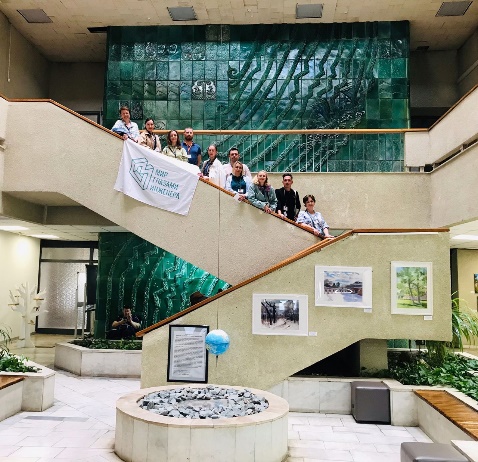 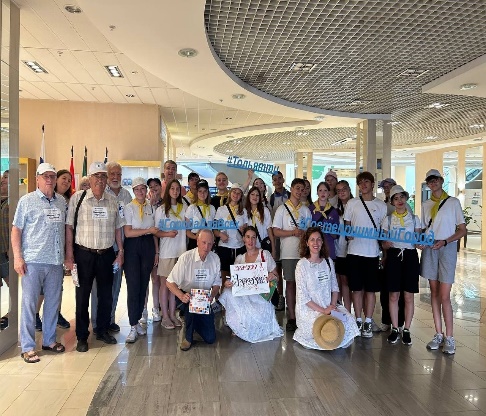 Создание условий для формирования и продвижения туристического продукта
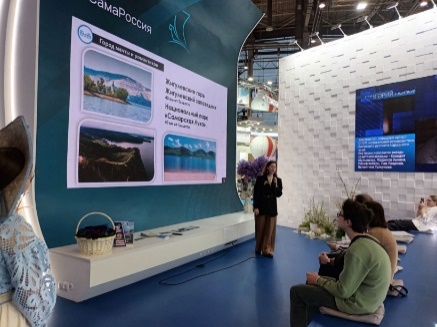 Доведено – 7121 тыс. руб.
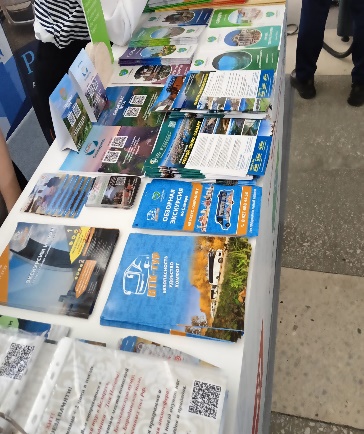 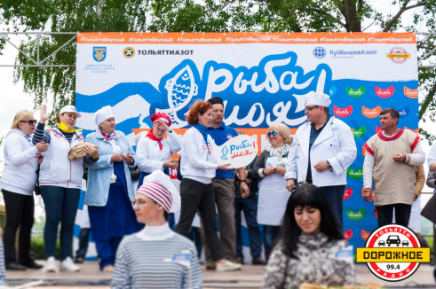 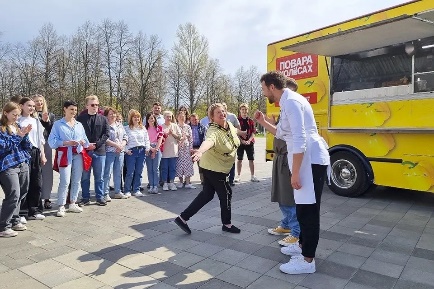 Создание условий для повышения качества предоставления туристских услуг
Доведено – 296 тыс. руб.
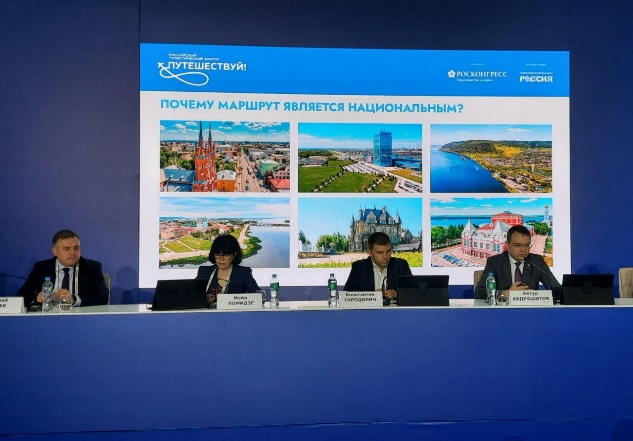 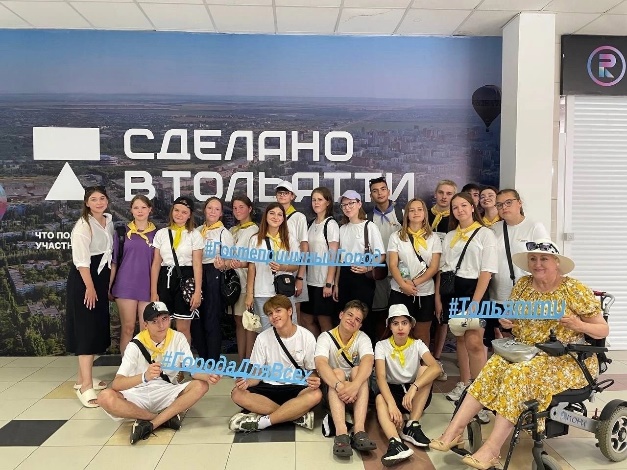 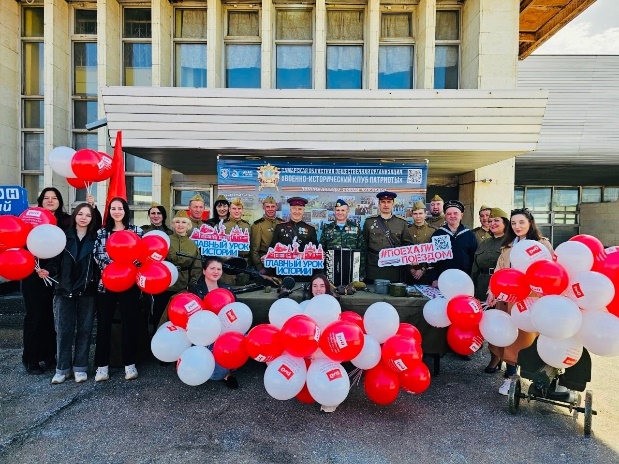 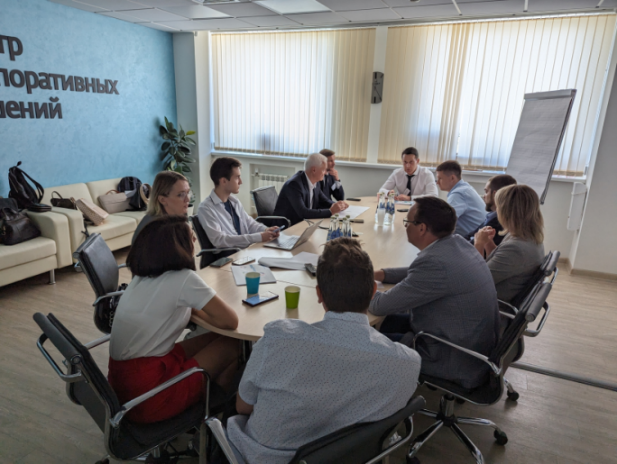 БЛАГОДАРИМ 
ЗА
ВНИМАНИЕ!